Data and Features, Supervised Learning by Computing Distances
CS771: Introduction to Machine Learning
Piyush Rai
2
Announcements
Python + NumPy refresher: Aug 5 (Saturday), 6pm, RM-101
Conducted by CSE PhD students Avideep and Soumya

Also plan to have a maths refresher next week (an extra session)

Add-drop requests: Will be cleared by noon tomorrow (Aug 4)
3
Data and Features
Features represent semantics of the inputs. Being able to extract good features is key to the success of ML algos
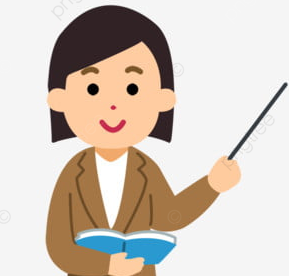 ML algos require a numeric feature representation of the inputs

Features can be obtained using one of the two approaches
Approach 1: Extracting/constructing features manually from raw inputs
Approach 2: Learning the features from raw inputs

Approach 1 is what we will focus on primarily for now

Approach 2 is what is followed in Deep Learning algorithms (will see later)

Approach 1 is not as powerful as Approach 2 but still used widely
4
Example: Feature Extraction for Text Data
Other similar approaches such as TF-IDF (term frequency, inverse document frequency) are also widely used
Consider some text data consisting of the following sentences: 
John likes to watch movies 
Mary likes movies too 
John also likes football
Want to construct a feature representation for these sentences
Here is a “bag-of-words” (BoW) feature representation of these sentences




Each sentence is now represented as a binary vector (each feature is a binary value, denoting presence or absence of a word). BoW is also called “unigram” rep.
BoW is just one of the many ways of doing feature extraction for text data. Not the most optimal one, and has various flaws (can you think of some?), but often works reasonably well
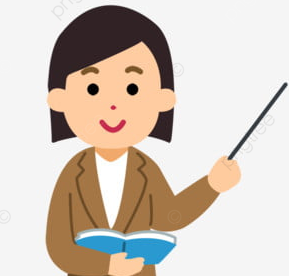 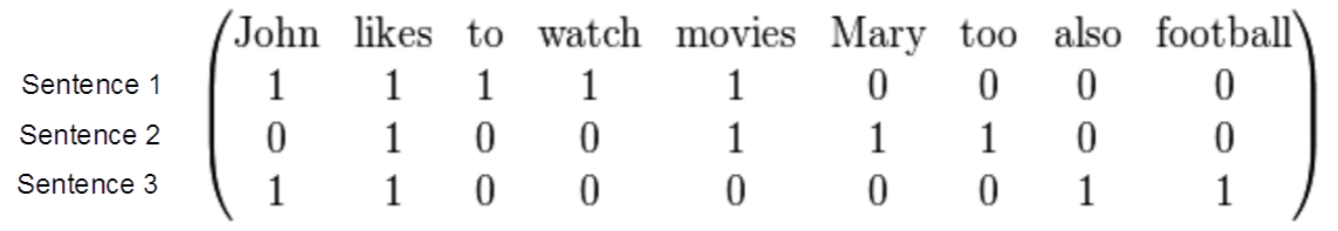 5
Example: Feature Extraction for Image Data
A very simple feature extraction approach for image data is flattening




Histogram of visual patterns is another popular feature extr. method for images



Many other manual feature extraction techniques developed in computer vision and image processing communities (SIFT, HoG, and others)
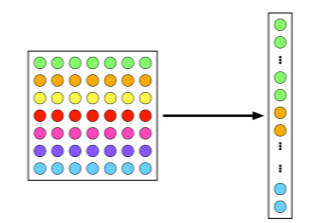 Flattening and histogram based methods destroy the spatial information in the image but often still work reasonably well
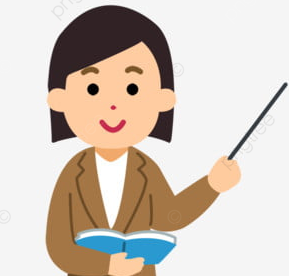 7x7 image
(49 pixels)
Vector of pixel 
   intensities
Bar heights in the histogram denote how the frequency of occurrence of each of the patterns in the given image (this vector of frequencies can be used as the extracted feature vector for this image)
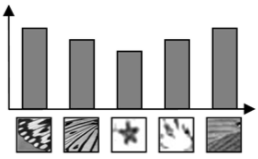 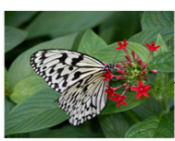 Suppose these are typical patterns in the images in the dataset
Pic credit: cat.uab.cat/Research/object-recognition
6
Feature Selection
Not all the extracted features may be relevant for learning the model (some may even confuse the learner)

Feature selection (a step after feature extraction) can be used to identify the features that matter, and discard the others, for more effective learning



Many techniques exist – some based on intuition, some based on algorithmic principles (will visit feature selection later)

More common in supervised learning but can also be done for unsup. learning
Calculating BMI from this data doesn’t require ML but this simple example is just to illustrate the idea of feature selection 
Age
Gender
Height
Weight
Eye color
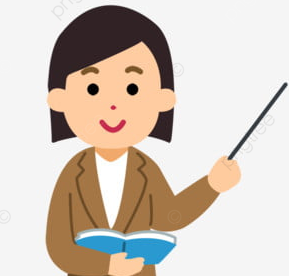 Body-mass index (BMI)
7
Some More Postprocessing: Feature Scaling
Even after feature selection, the features may not be on the same scale
This can be problematic when comparing two inputs – features that have larger scales may dominate the result of such comparisons
Therefore helpful to standardize the features (e.g., by bringing all of them on the same scale such as between 0 to 1)






Also helpful for stabilizing the optimization techniques used in ML algos
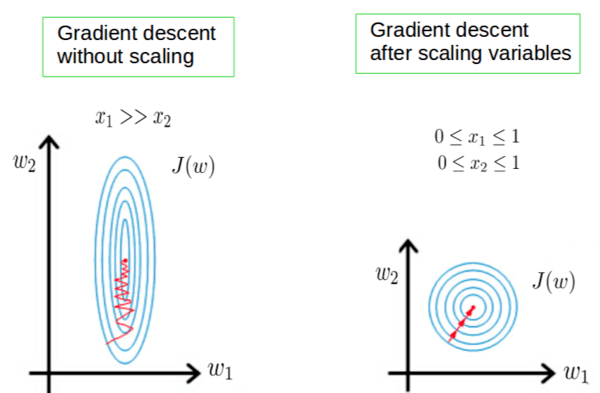 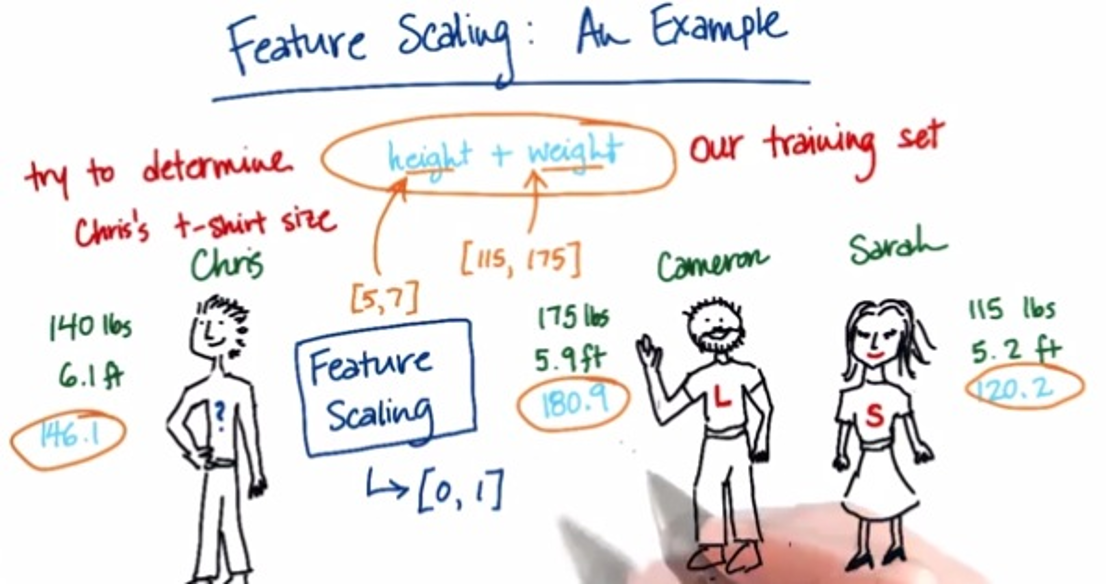 Pic credit: https://becominghuman.ai/demystifying-feature-scaling-baff53e9b3fd, https://stackoverflow.com/
8
Deep Learning: An End-to-End Approach to ML
Deep Learning = ML with automated feature learning from the raw inputs

Feature extraction part is automated via the feature learning module
Classification Model Learning
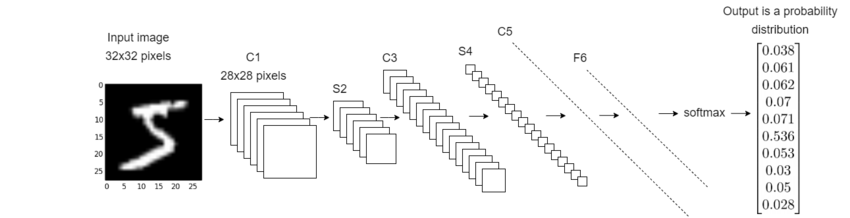 Feature Learning Module
(one or more layers)
Raw Input
Learned Features
(penultimate  layer)
Pic an adaptation of the original from: https://deepai.org/
9
Some Notation/Nomenclature/Convention
RL and other flavors of ML problems also use similar notation
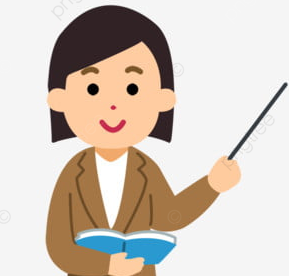 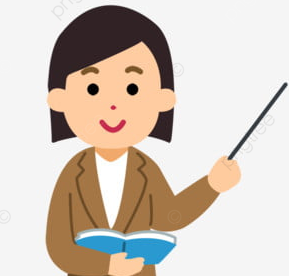 10
Types of Features and Types of Outputs
Features as well as outputs can be real-valued, binary, categorical, ordinal, etc. 

Real-valued: Pixel intensity, house area, house price, rainfall amount, temperature, etc

Binary: Male/female, adult/non-adult, or any yes/no or present/absent type value

Categorical/Discrete: Zipcode, blood-group, or any “one from a finite many choices“ value

Ordinal: Grade (A/B/C etc.) in a course, or any other type where relative values matter

Often, the features can be of mixed types (some real, some categorical, some ordinal, etc.)
11
Supervised Learning
Labeled
 Training
   Data
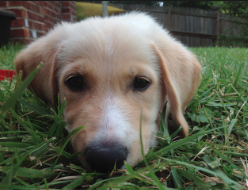 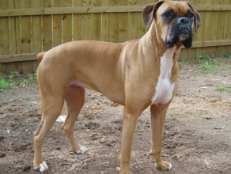 Supervised Learning
Algorithm
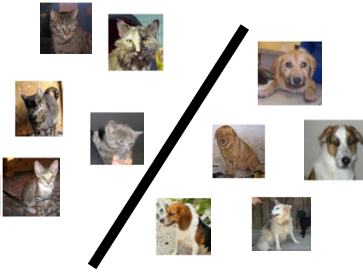 “dog”
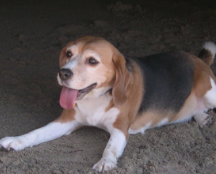 “dog”
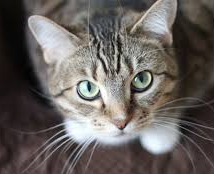 “cat”
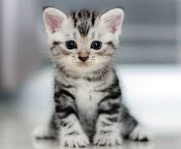 Cat vs Dog 
Prediction model
“cat”
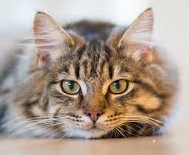 “cat”
Important: In ML (not just sup. learning but also unsup. and RL), training and test datasets should be “similar” (we don’t like “out-of-syllabus” questions in exams )
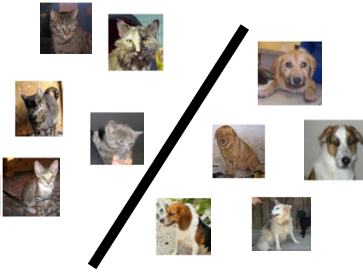 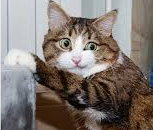 Predicted Label   
(cat/dog)
A test image
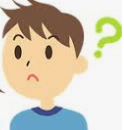 Cat vs Dog 
Prediction model
In the above example, it means that we can’t have test data with BnW images or sketches of cats and dogs
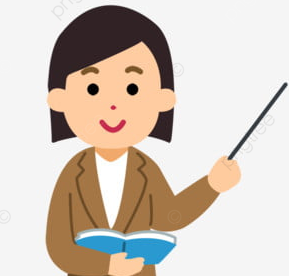 Does it mean ML is useless if this assumption is violated?
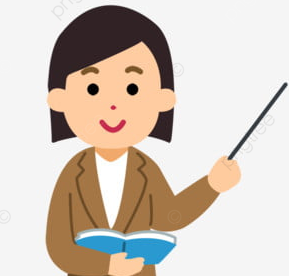 Of course not.  Many ML techniques exist to handle such situations (a bit advanced but will touch upon those later)
Will give you just the names for now – domain adaptation, covariate shift, transfer learning, etc
More formally, the train and test data distributions should be the same
12
Some Types of Supervised Learning Problems
Consider building an ML module for an e-mail client

Some tasks that we may want this module to perform
Predicting whether an email of spam or normal: Binary Classification
Predicting which of the many folders the email should be sent to: Multi-class Classification
Predicting all the relevant tags for an email: Tagging or Multi-label Classification
Predicting what’s the spam-score of an email: Regression
Predicting which email(s) should be shown at the top: Ranking
Predicting which emails are work/study-related emails: One-class Classification

These predictive modeling tasks can be formulated as supervised learning problems

Today: A very simple supervised learning model for binary/multi-class classification
This model doesn’t require any fancy maths – just computing means and distances
13
Some Notation and Conventions
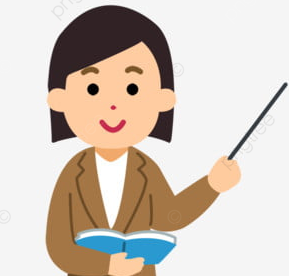 Likewise for higher dimensions, even though harder to visualize
(0.5,0.3)
(0.5,0.3,0.6)
14
Some Notation and Conventions
15
Some Basic Operations on Vectors
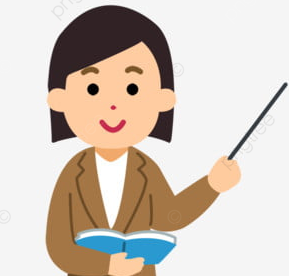 16
Computing Distances
Another expression in terms of inner products of individual vectors
Sqrt of Inner product of the difference vector!
Useful tip: Can achieve the effect of feature scaling by using weighted Euclidean distances!
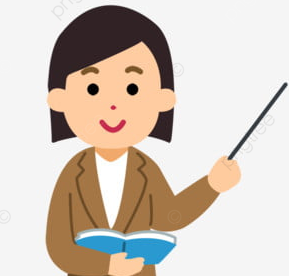 Apart from L2 and L1. there other ways of defining distances?
L1 norm distance is also known as the Manhattan distance or Taxicab norm
(it’s a very natural notion of distance between two points in some vector space)
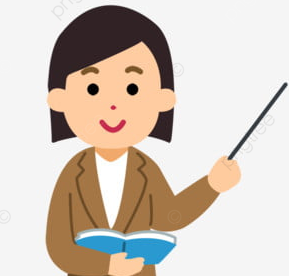 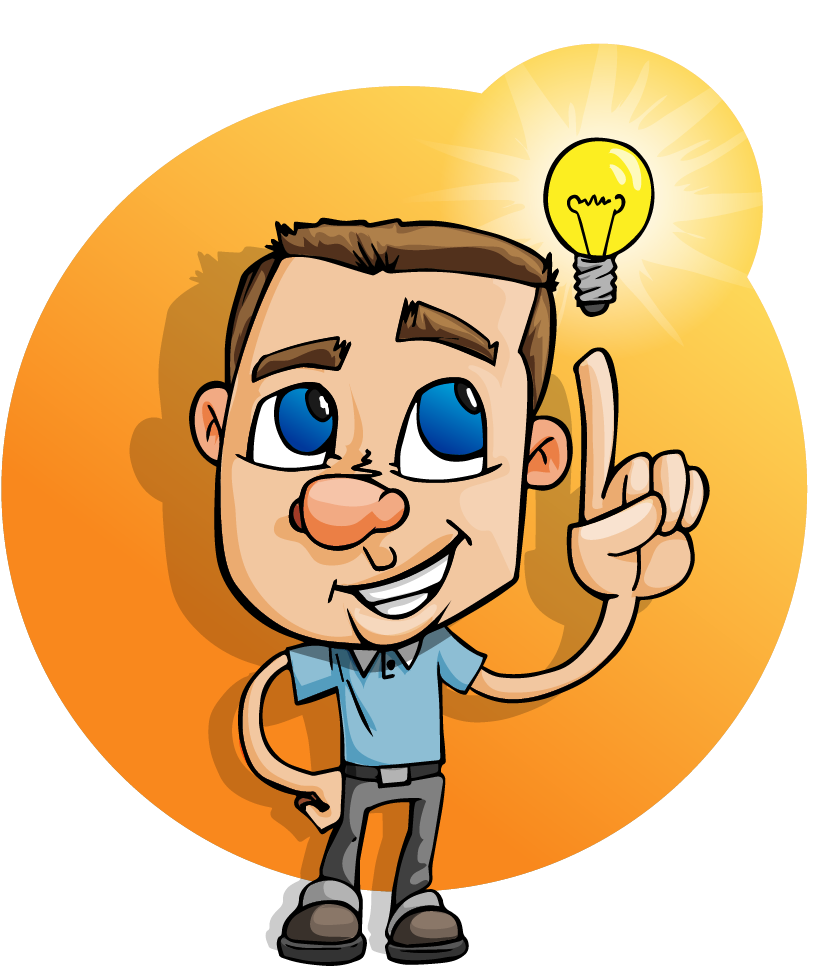 Yes. Another, although less commonly used, distance is the L-infinity distance (equals to max of abs-value of element-wise difference between two vectors
17
Our First Supervised Learner
18
Prelude: A Very Primitive Classifier
The idea also applies to multi-class classification: Use one image per class, and predict label based on the distances of the test image from all such images
Consider a binary classification problem – cat vs dog

Assume training data with just 2 images – one         and one

Given a new test image (cat/dog), how do we predict its label?

A simple idea: Predict using its distance from each of the 2 training images
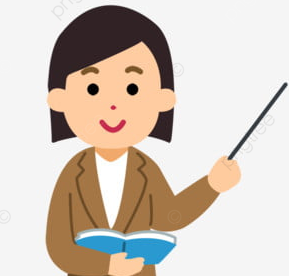 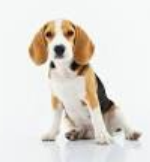 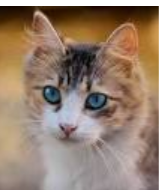 d(     ,    ) < d(     ,    ) ? Predict cat else dog
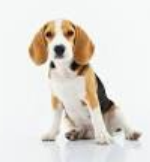 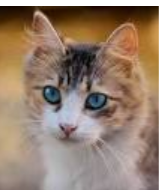 Test
image
Test
image
Excellent question! Glad you asked!
Even this simple model can be learned. For example, for the feature extraction/selection part and/or for the distance computation part
Some possibilities: Use a feature learning/selection algorithm to extract features, and use a Mahalanobis distance where you learn the W matrix (instead of using a predefined W), using “distance metric learning” techniques
Wait. Is it ML? Seems to be like just a simple “rule”. Where is the “learning” part in this?
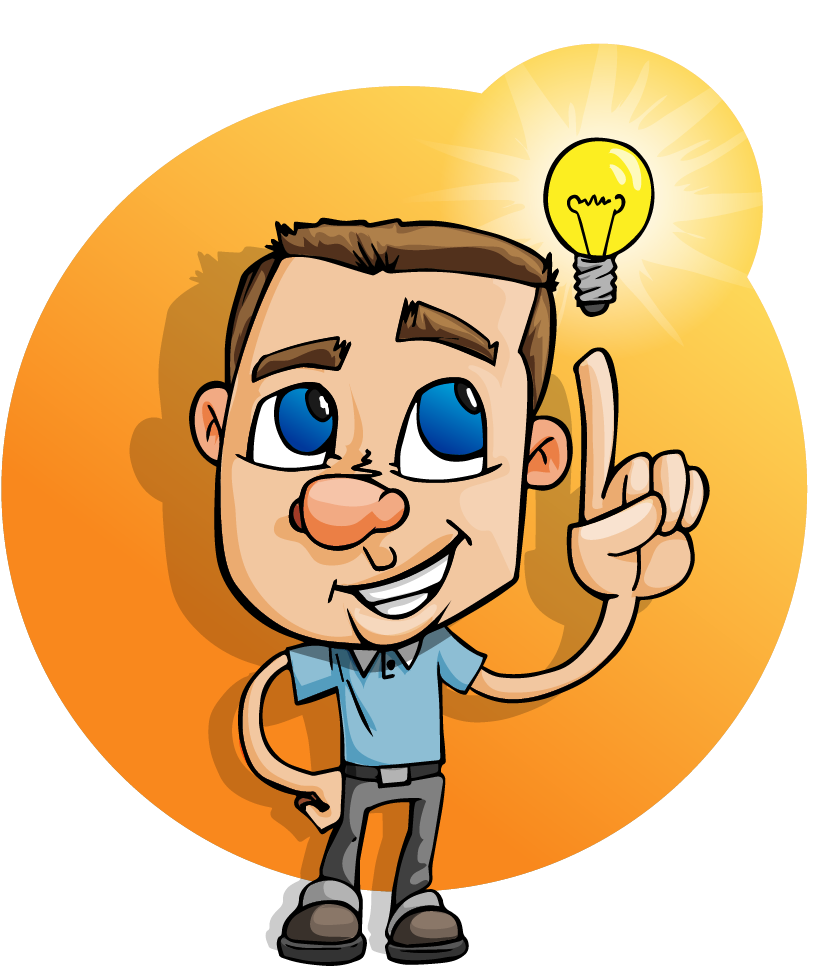 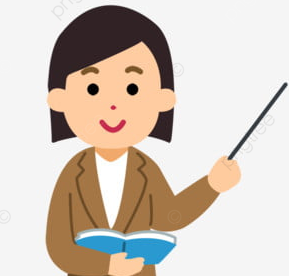 19
Improving Our Primitive Classifier
Just one input per class may not sufficiently capture variations in a class

A natural improvement can be by using more inputs per class



We will consider two approaches to do this
Learning with Prototypes (LwP), also called “Nearest Class Mean” (NCM)
Nearest Neighbors (NN – not “neural networks”, at least not for now )

Both LwP and NN will use multiple inputs per class but in different ways
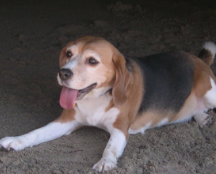 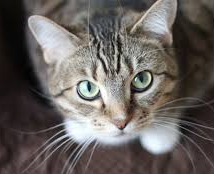 “cat”
“dog”
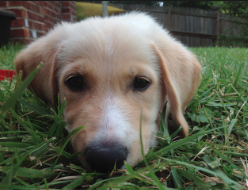 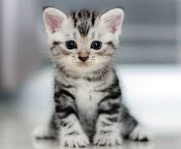 “cat”
“dog”
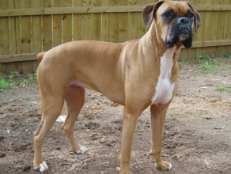 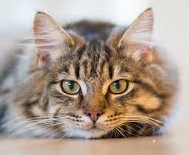 “dog”
“cat”
20
Learning with Prototypes (LwP)
Basic idea: Represent each class by a “prototype” vector

Class Prototype: The “mean” or “average” of inputs from that class



Predict label of each test input based on its distances from the class prototypes
Predicted label will be the class that is the closest to the test input

 How we compute distances can have an effect on the accuracy of this model (may need to try Euclidean, weight Euclidean, Mahalanobis, or something else)
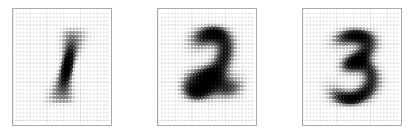 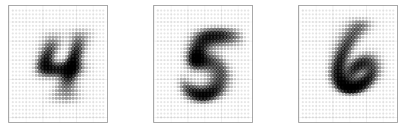 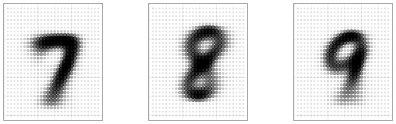 Averages (prototypes) of each of the handwritten digits 1-9
Pic from: https://www.reddit.com/r/dataisbeautiful/comments/3wgbv9/average_handwritten_digit_oc/
21
Learning with Prototypes (LwP): An Illustration
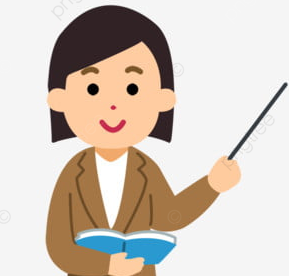 LwP straightforwardly generalizes to more than 2 classes as well (multi-class classification) – K prototypes for K classes
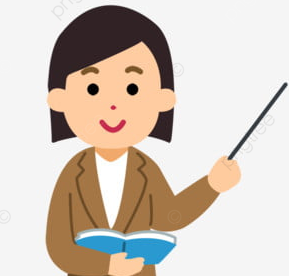 Test example
Test example
22
LwP: The Prediction Rule, Mathematically
What does the prediction rule for LwP look like mathematically?

Assume we are using Euclidean distances here
23
LwP: The Prediction Rule, Mathematically
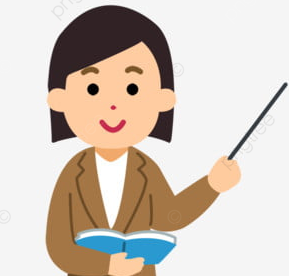 Will look at linear models more formally and in more detail later
24
LwP: Some Failure Cases
Here is a case where LwP with Euclidean distance may not work well







In general, if classes are not equisized and spherical, LwP with Euclidean distance will usually not work well (but improvements possible; will discuss later)
Can use feature scaling or use Mahalanobis distance to handle such cases (will discuss this in the next lecture)
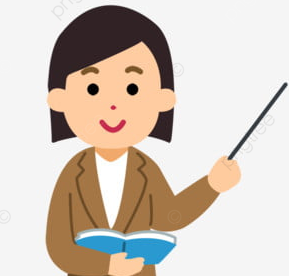 25
LwP: Some Key Aspects
Very simple, interpretable, and lightweight model
Just requires computing and storing the class prototype vectors

Works with any number of classes (thus for multi-class classification as well)

Can be generalized in various ways to improve it further, e.g., 
Modeling each class by a probability distribution rather than just a prototype vector
Using distances other than the standard Euclidean distance (e.g., Mahalanobis)

With a learned distance function, can work very well even with very few examples from each class (used in some “few-shot learning” models nowadays – if interested, please refer to “Prototypical Networks for Few-shot Learning”)





How well LwP works depends crucially on the way we compute distances
26
Next Class
Nearest Neighbors
Decision Trees and Forests/Ensembles